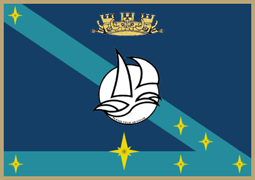 HYADES “QUARANTA RUGGENTI”
Roma – 30 Novembre 2019
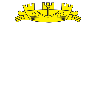 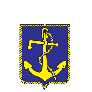 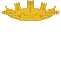 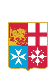 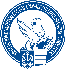 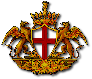 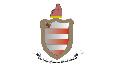 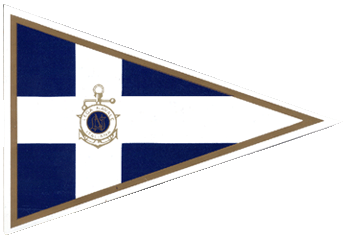 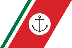 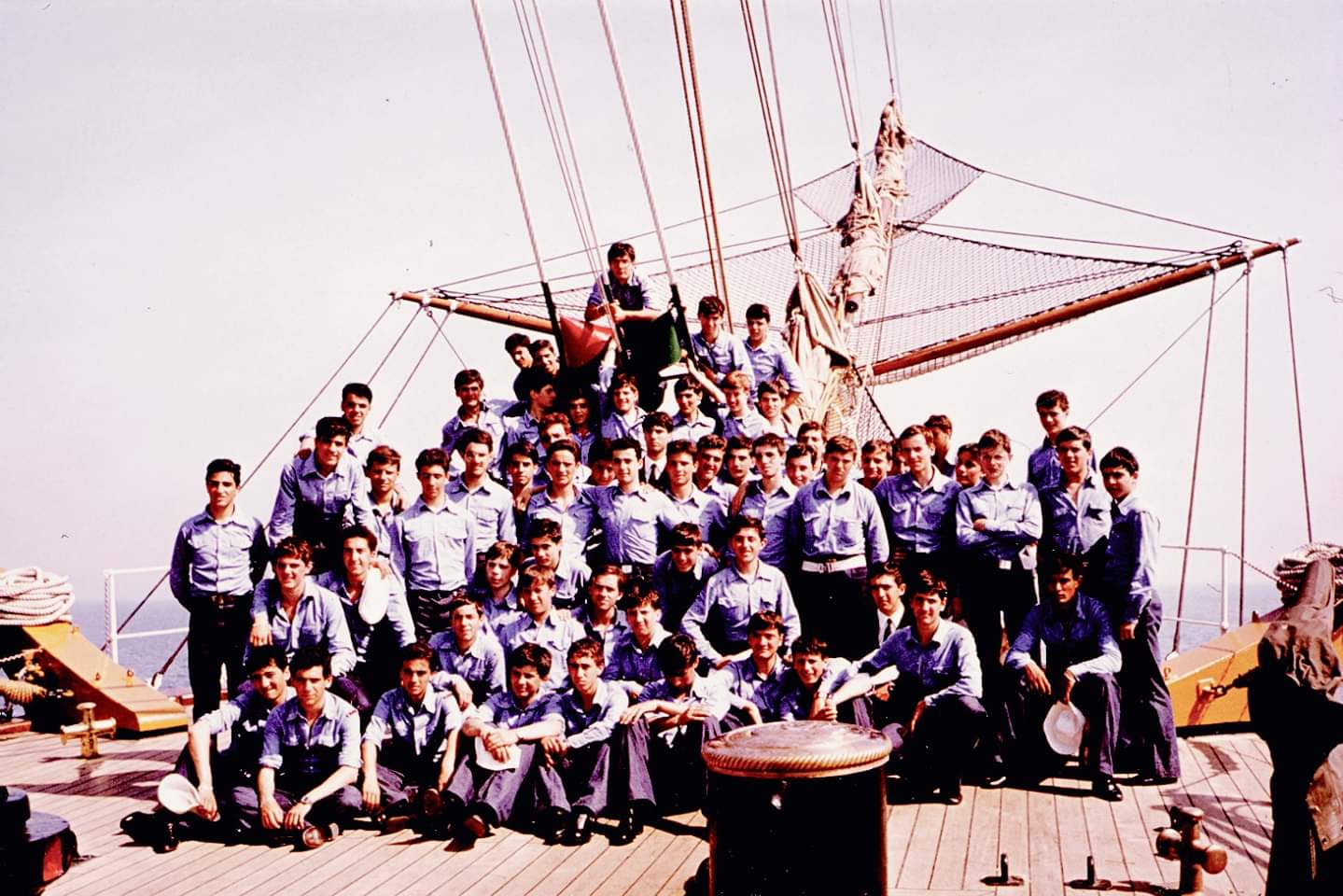 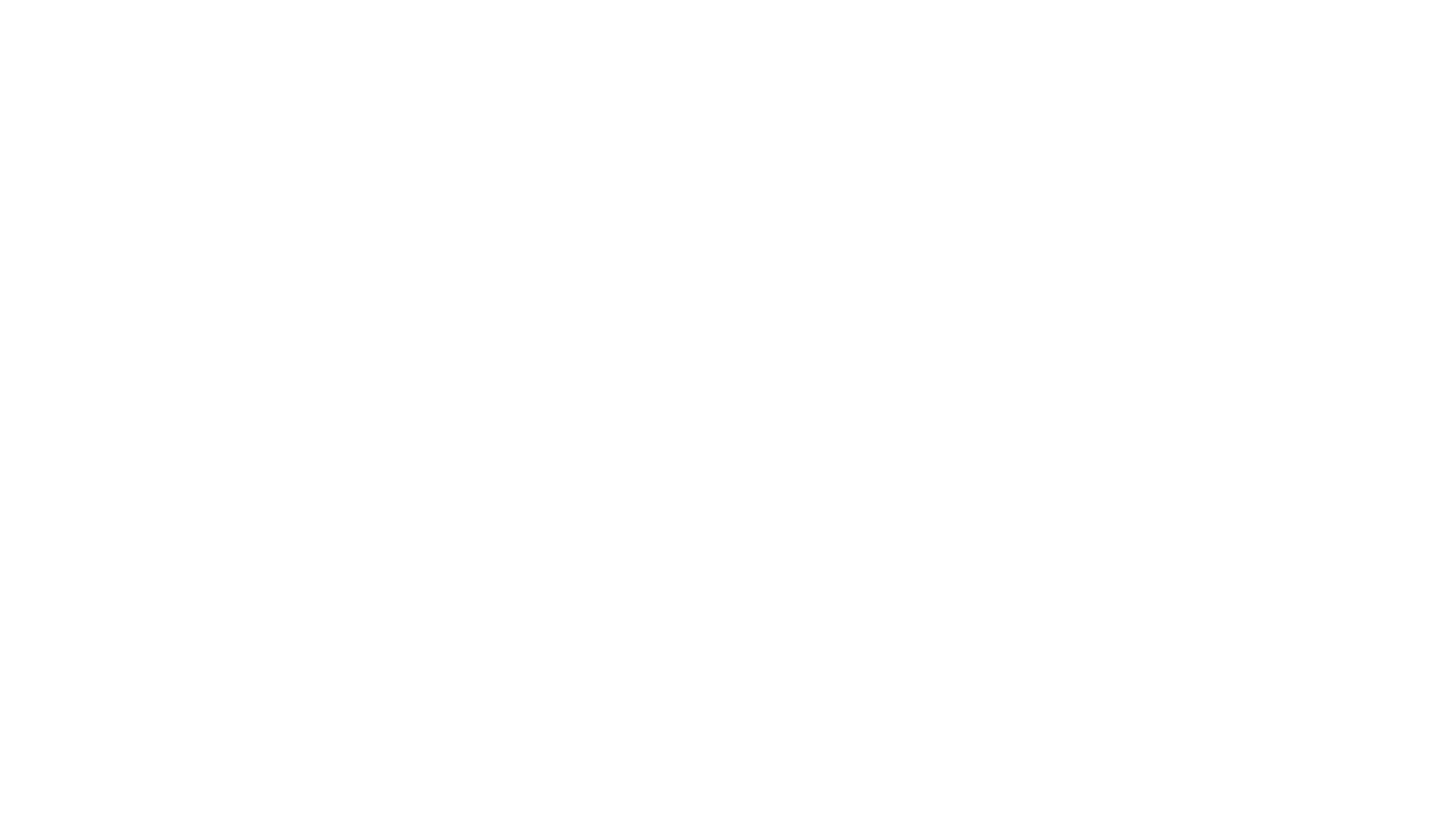 HYADES: COME ERAVAMO
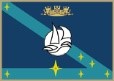 Ex allievi del corso Hyades (anno 1980-1983) della Scuola Navale Francesco Morosini di Venezia.
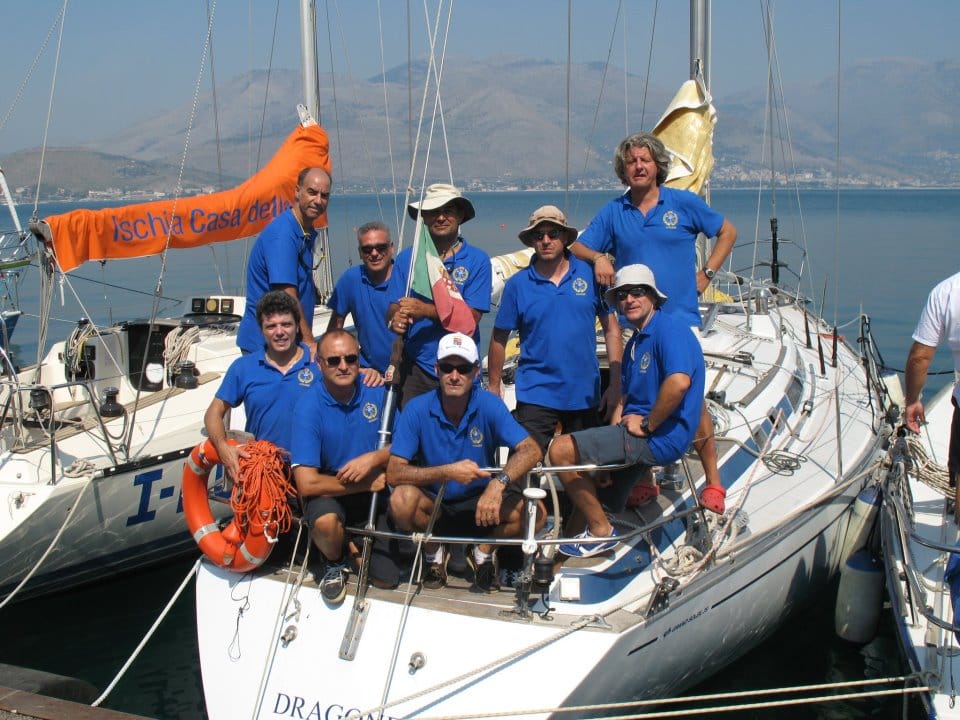 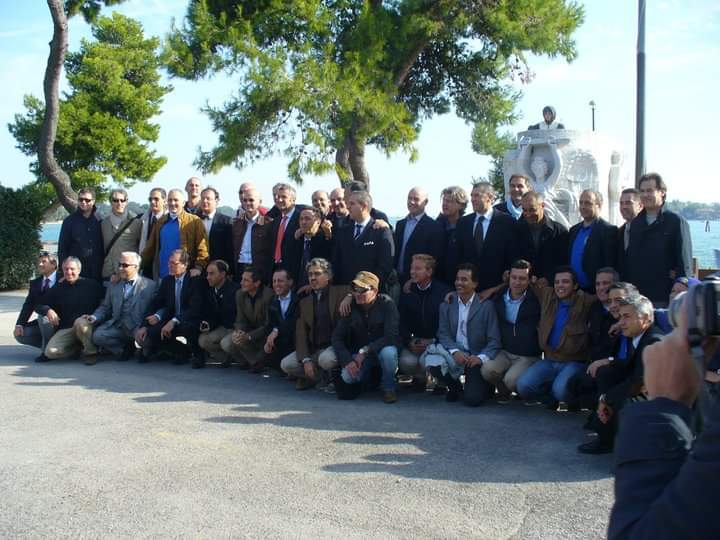 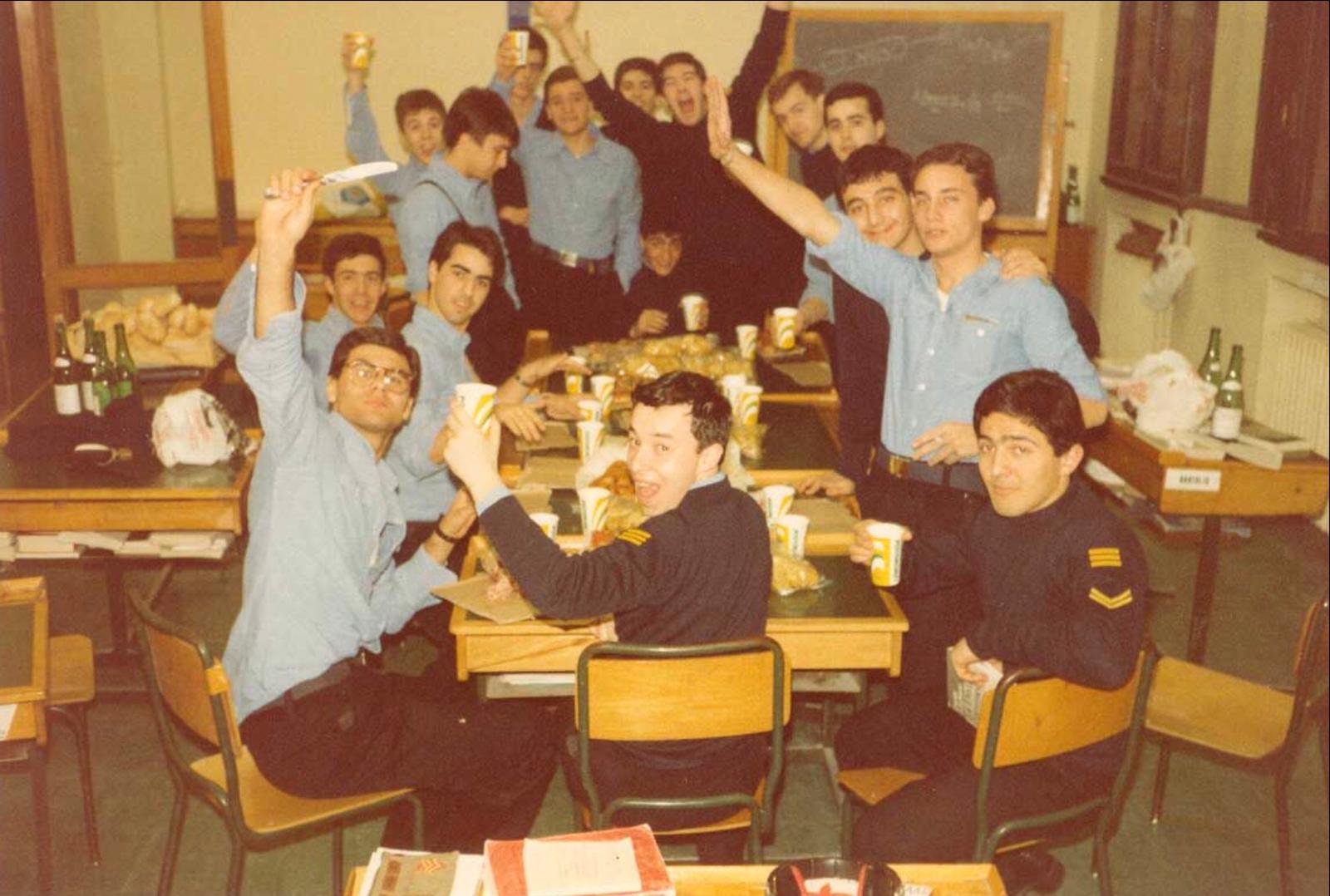 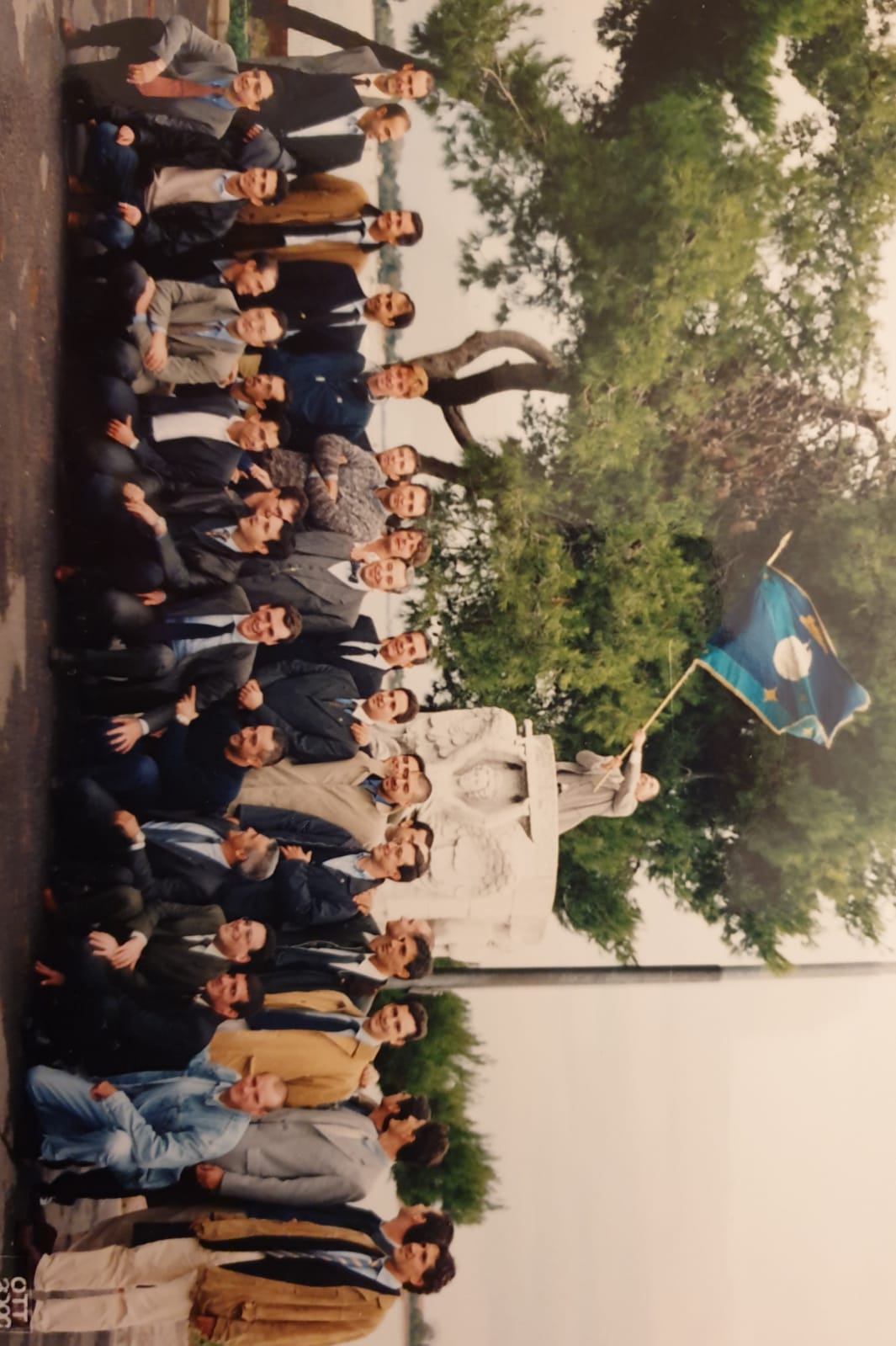 HYADES: CHI SIAMO
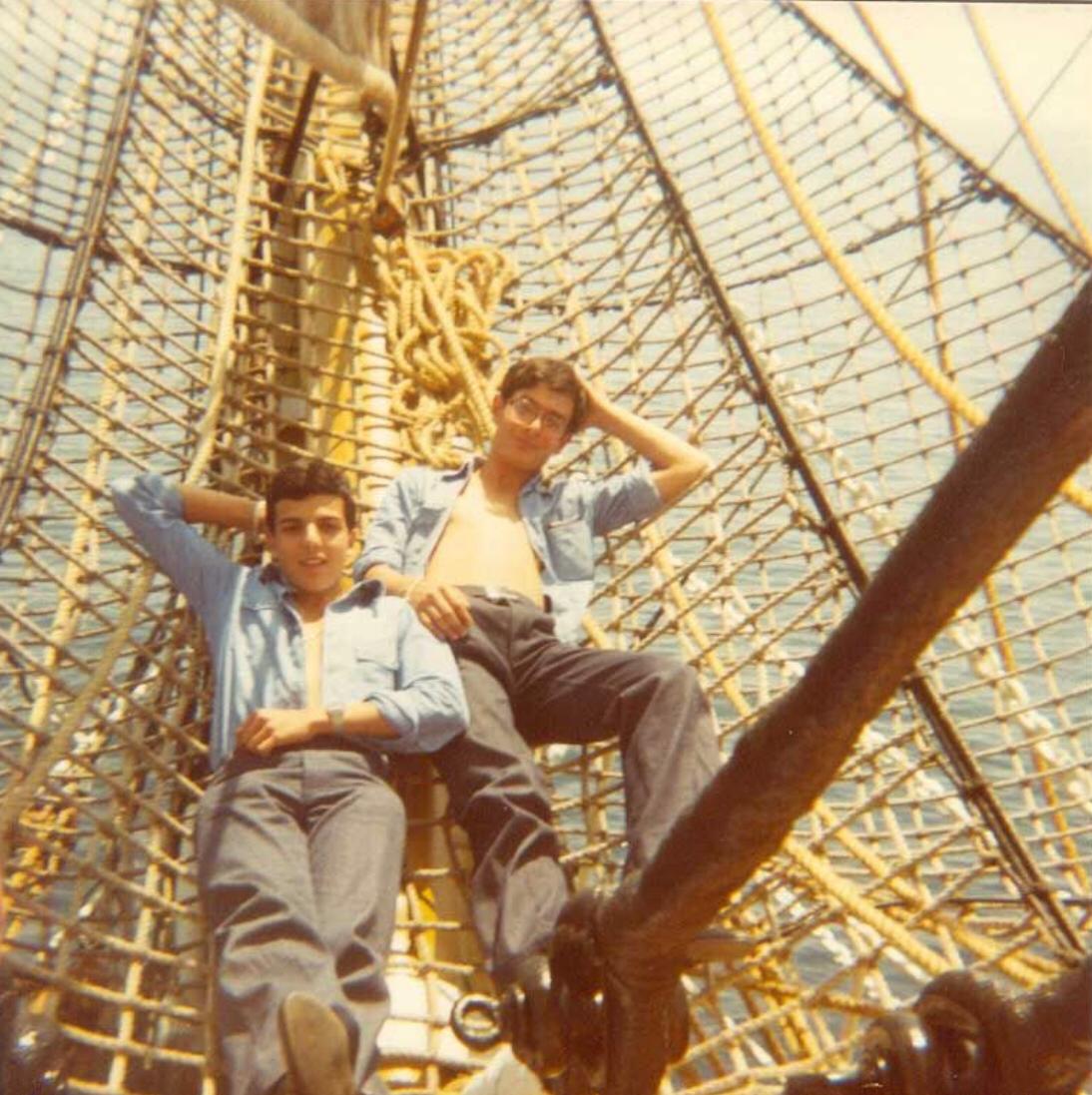 40 anni di Amicizia
Uniti da 40 ANNI dalla passione
per il valore del MARE
QUARANTA RUGGENTI
VALORIZZARE
 il mare, risorsa fondamentale del nostro patrimonio nazionale.
PROMUOVERE iniziative volte alla tutela del mare e la sua salvaguardia
OBIETTIVI
IL NOSTRO
PATRIMONIO NAZIONALE
IL NOSTRO
PATRIMONIO NAZIONALE
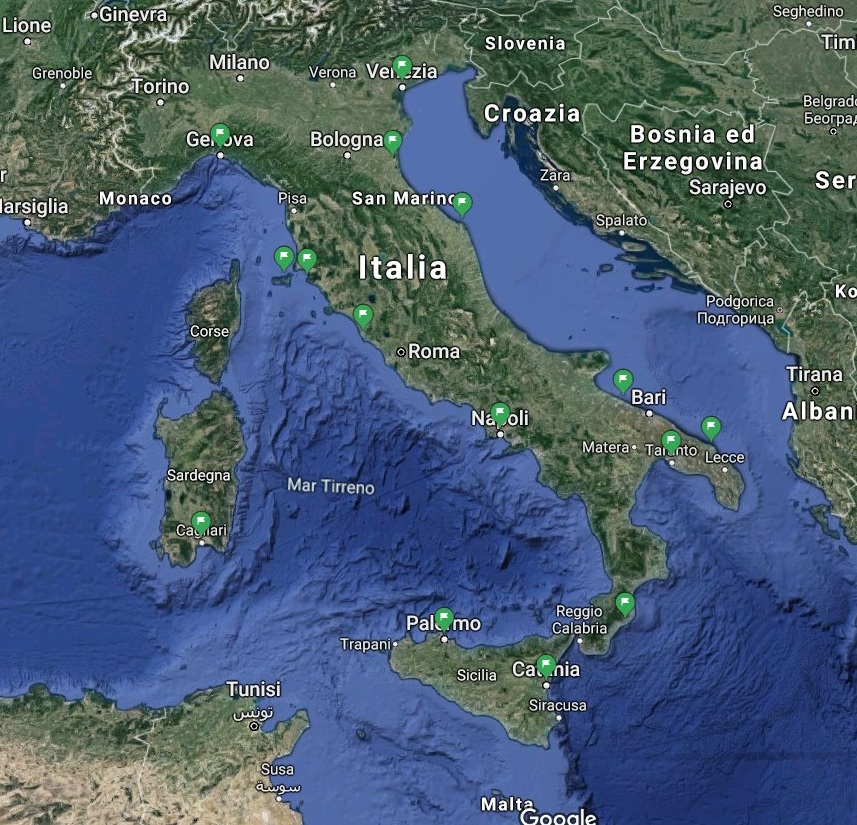 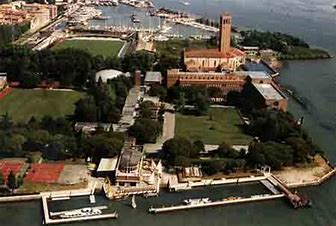 Ravenna
Ancona
Portoferraio
Punta Ala
Civitavecchia
Venezia: 13 Settembre 2020 Scuola Morosini
Trani
Brindisi
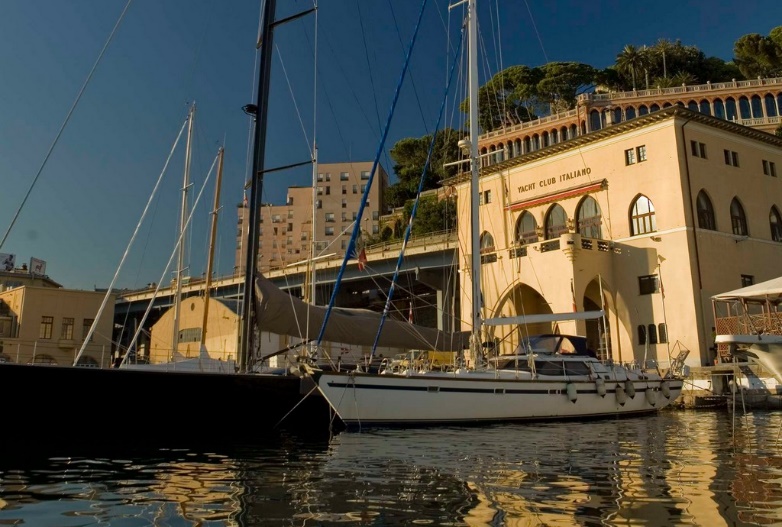 Roccella Ionica
Genova: 6 Giugno 2020 – Yacht Club Italiano
ASSISTENZA e COLLABORAZIONE Istituto Idrografico della Marina Militare Italiana
Fornisce la  Cartografia  Celebrativa a supporto del Progetto Quaranta Ruggenti 
Garantirà il Servizio Meteo  dedicato alla navigazione;
Ha previsto la presenza di un Idrografo nell'ambito delle Conferenza di Divulgazione Scientifica
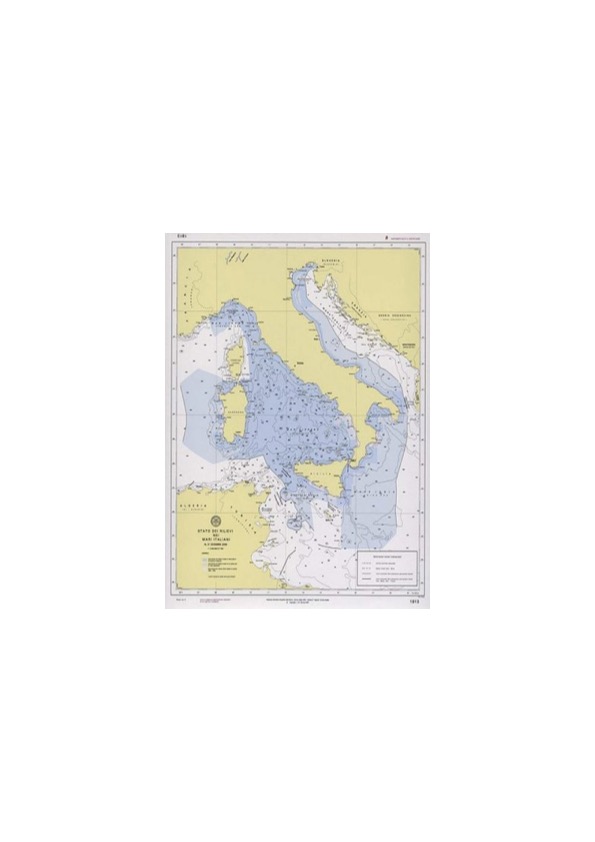 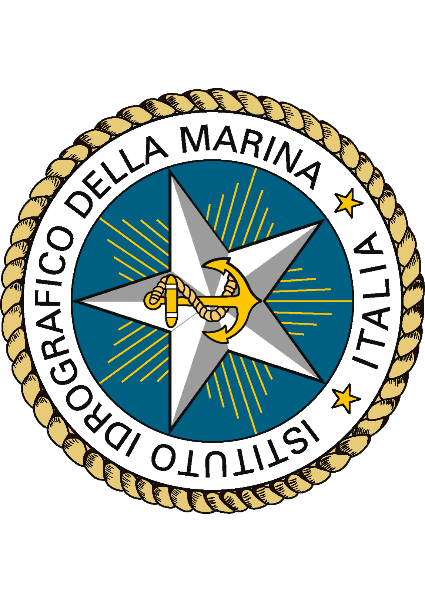 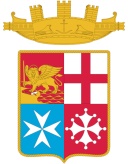 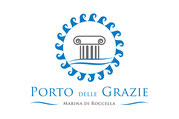 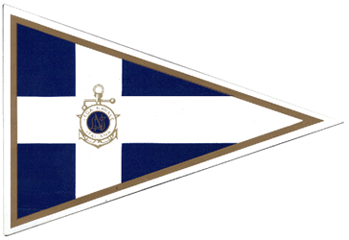 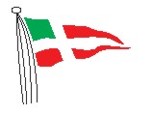 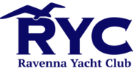 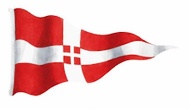 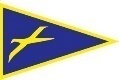 Il Periplo d’Italia
Yacht Club Italiano
Yacht Club Portoferraio
Yacht Club Punta Ala
C. Nautico Riva Traiano
Lega Navale
Marina Militare
Lega Navale
Circolo velico Tamata
Porto delle Grazie
Molo Sant’Eligio
Lega Navale
Lega Navale
Marina Dorica
Yacht Club Ravenna
Compagnia della Vela
5-8 giugno
12-15 giugno
19-22 giugno
26-29 giugno
03-06 luglio
10-13 luglio
17-20 luglio
24-27 luglio
31 luglio – 3 agosto
07-10 agosto
14-17 agosto
21-24 agosto
28-31 agosto
04-07 settembre
10-13 settembre
Genova
Portoferraio
Punta Ala
Civitavecchia
Napoli
Cagliari
Palermo
Catania
Roccella Ionica
Taranto
Brindisi
Trani
Ancona
Ravenna
Venezia
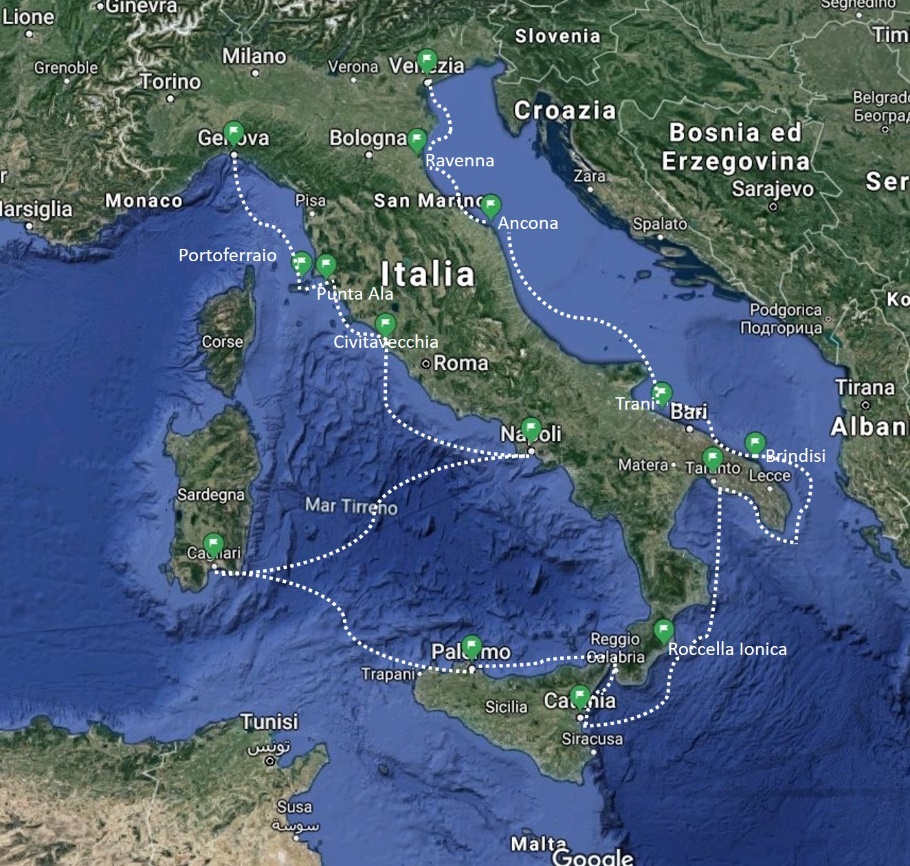 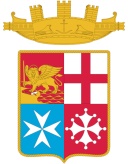 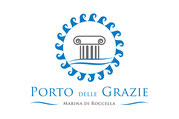 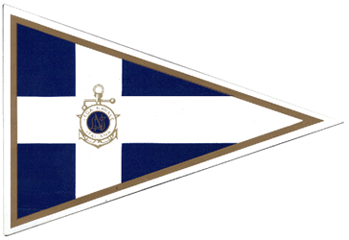 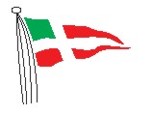 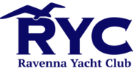 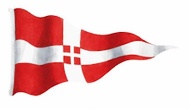 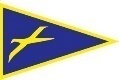 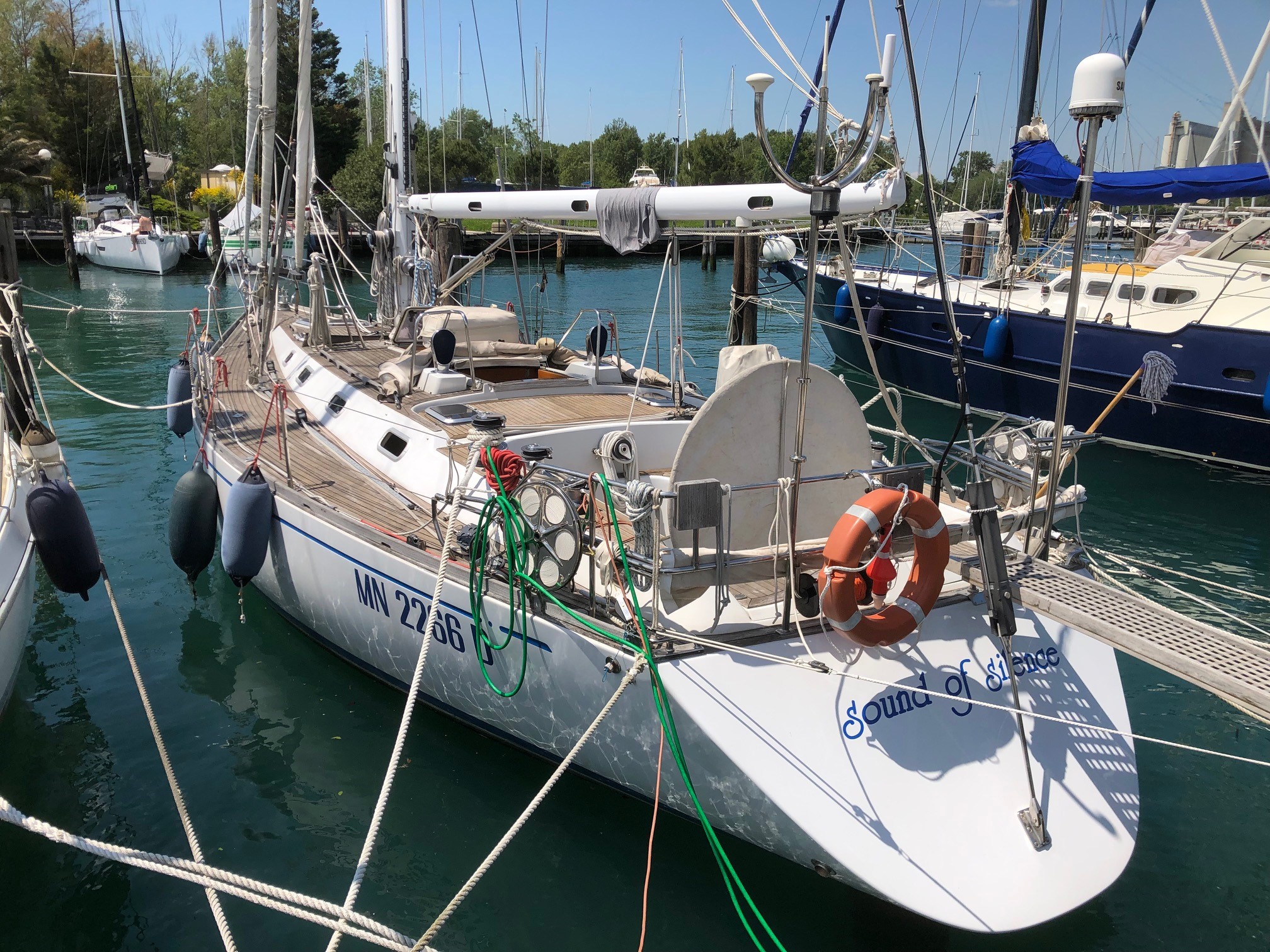 L’imbarcazione:“Sound of Silence”
43’ Progetto di D. Peterson del 1993 armato a Cutter Lunghezza: 12.87 m Larghezza: 4.12m.
Lo skipper  Mario Fabris
Vanta numerose traversate nell’Oceano Pacifico, Indiano e Atlantico anche solo negli ultimi 10 anni..
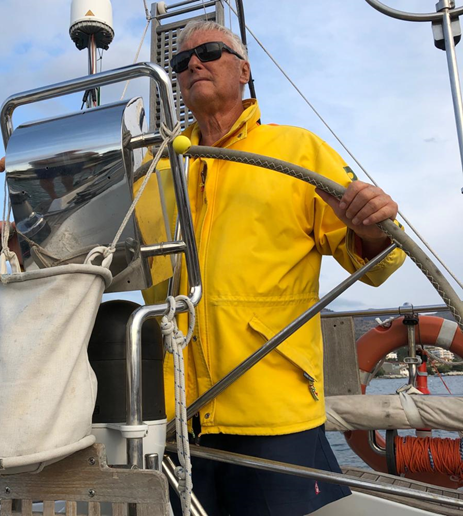 …..da tutti chiamato «lo zio»…..
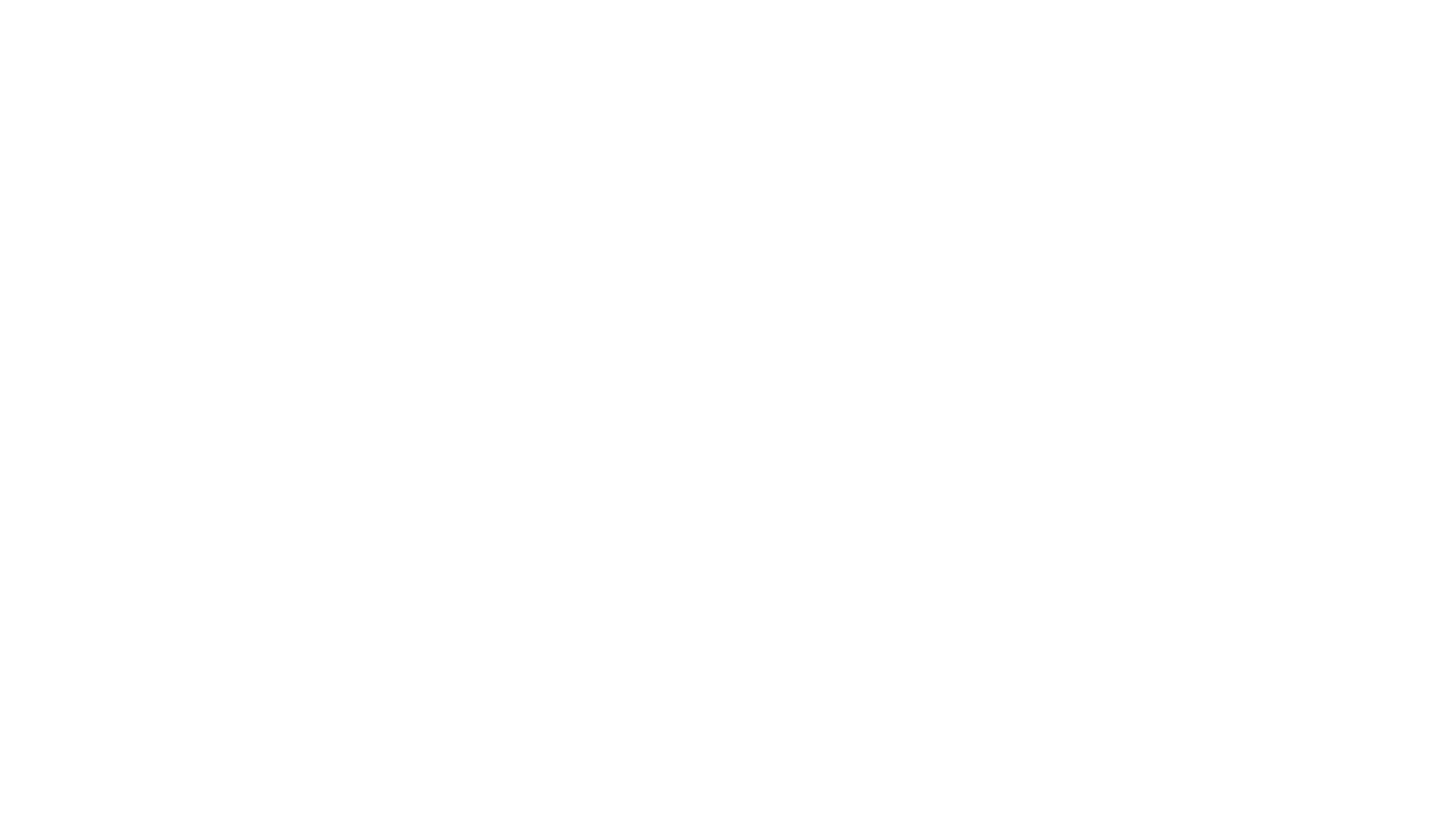 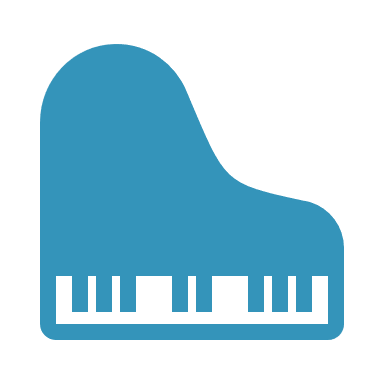 EVENTI SOCIALI
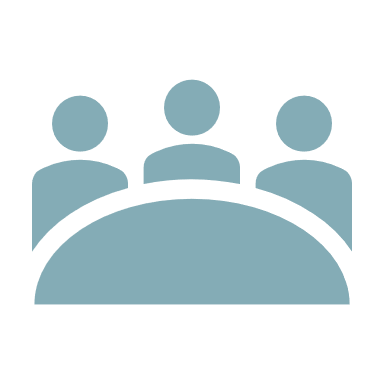 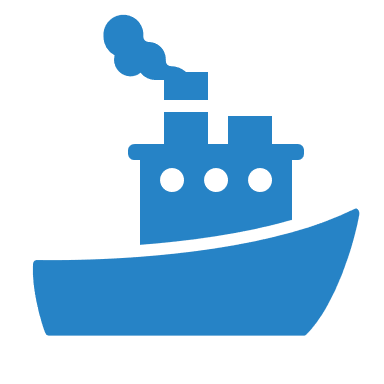 In ogni tappa un evento ispirato al progetto
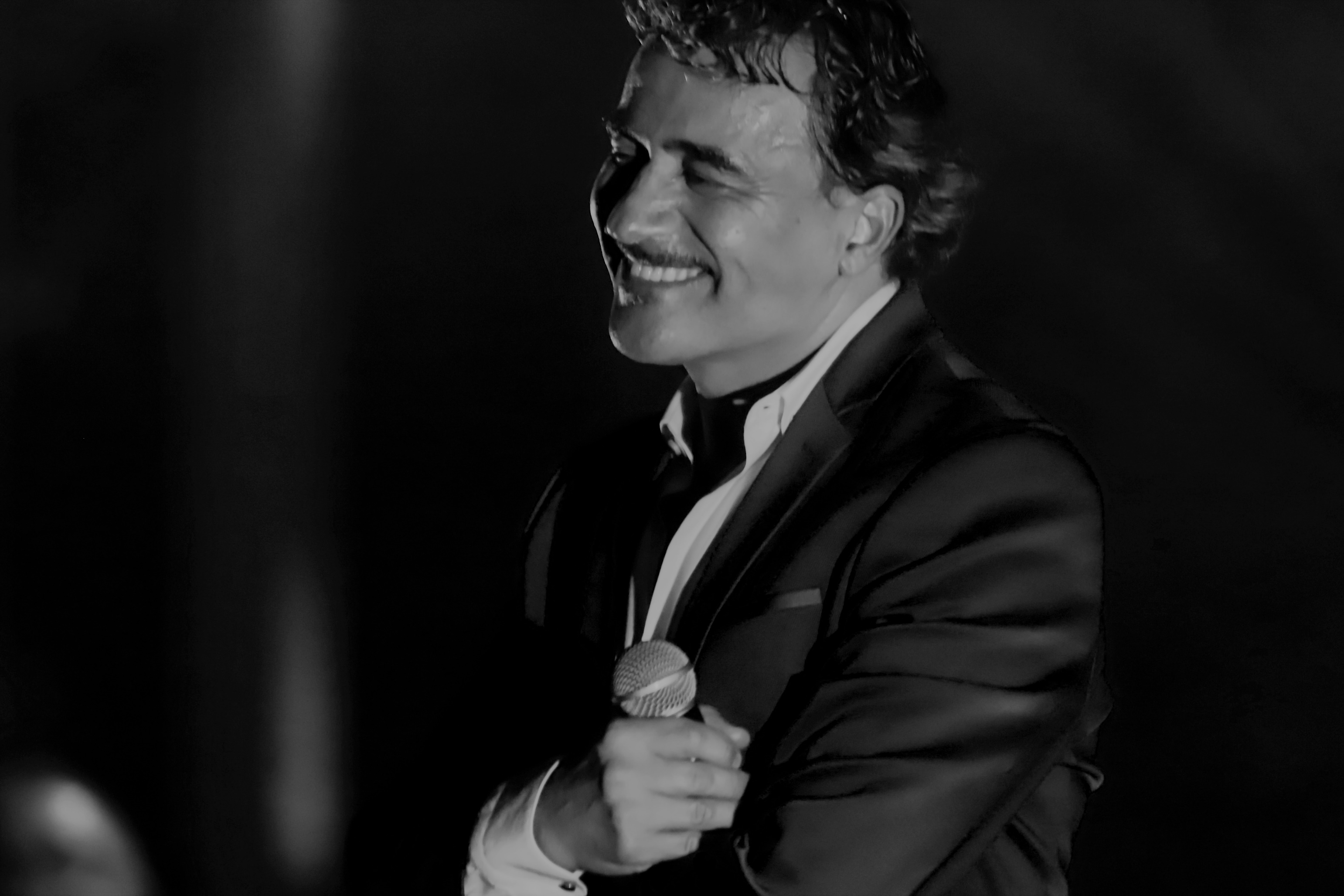 EVENTI SOCIALI: Bruno Conte Direttore Artistico
Bruno Conte, famoso interprete e autore musicale è stato designato come Direttore Artistico del progetto «Quaranta Ruggenti»

Ha ideato un esperimento musicale intitolato
«Onda su Onda»
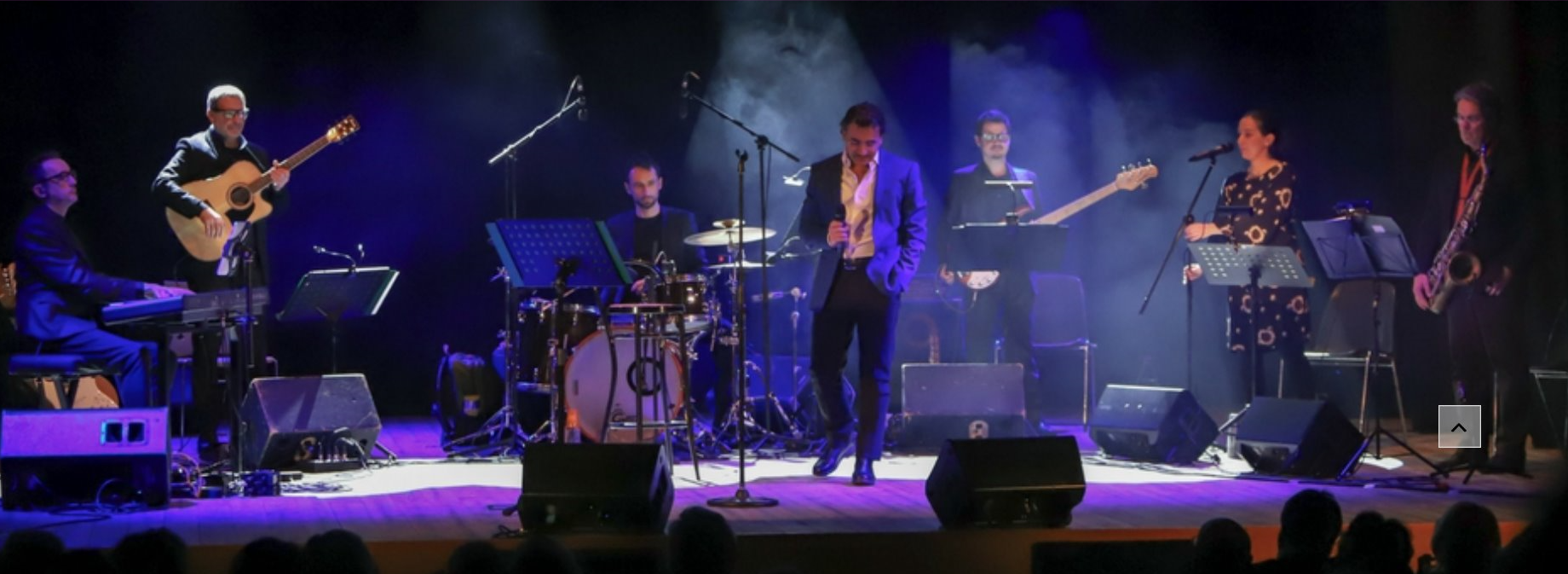 EVENTI SOCIALI:Salotti in musica «Onda su Onda»
Concerti/recital
Brani dedicati ed ispirati al mare.
Ospiti: giornalisti, scrittori e velisti
Dibattiti, riflessioni ed approfondimenti su temi quali la sicurezza in mare ed il rispetto ambientale come bene nazionale.
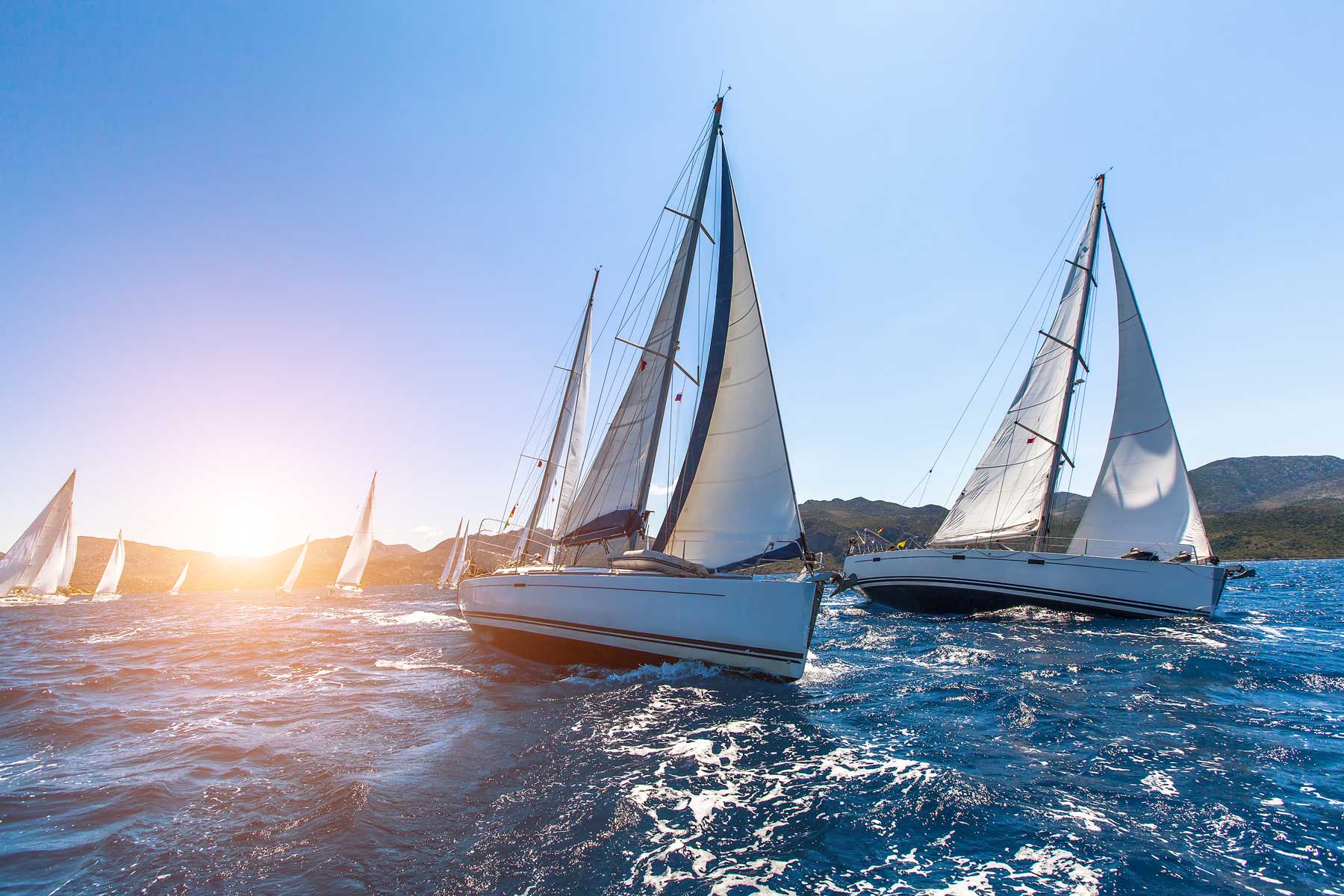 EVENTI SOCIALI: Regate e Veleggiate
Nei circoli Nautici e Yacht Club sono state organizzate delle regate e veleggiate di club
Sono già in programma – fra gli altri  l’8° edizione della Pink Sailing, tutta al femminile presso lo Yacht Club Punta Ala ed una veleggiata Ravenna - Cesenatico - Ravenna che partirà dallo Yacht Club Ravenna.
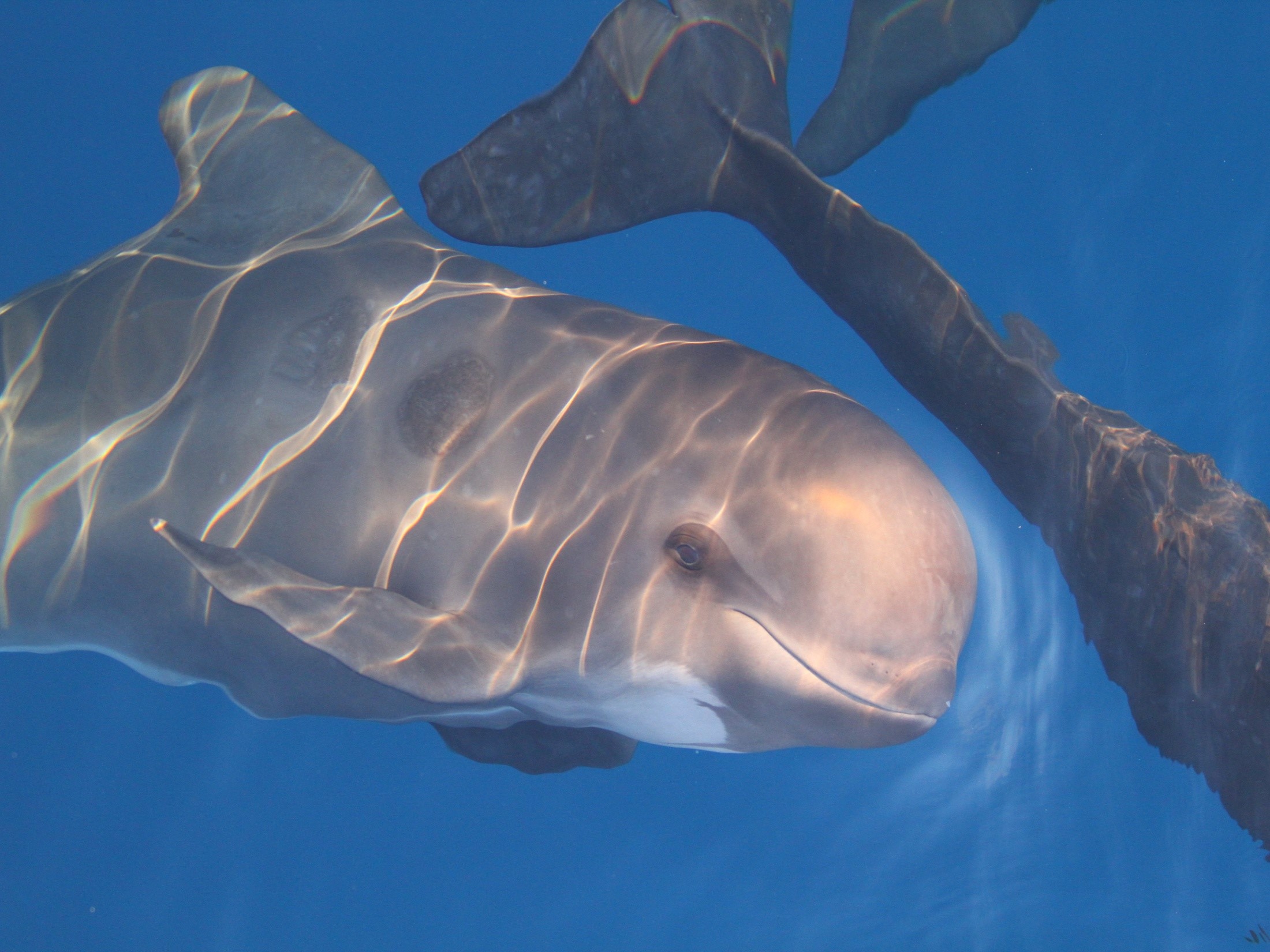 EVENTI SOCIALI: Conferenze scientifico didattiche
In collaborazione con i ricercatori dell’istituto Tethys ed oceanografi dell’Istituto  Idrografico della Marina Militare
Sui temi legati allo studio e presa di coscienza dell’ambiente marino e della salvaguardia dei suoi abitanti.
Sull’educazione alle  buone norme comportamentali per il rispetto dell’ecosistema marino e la sua biodiversità.
COLLABORAZIONE
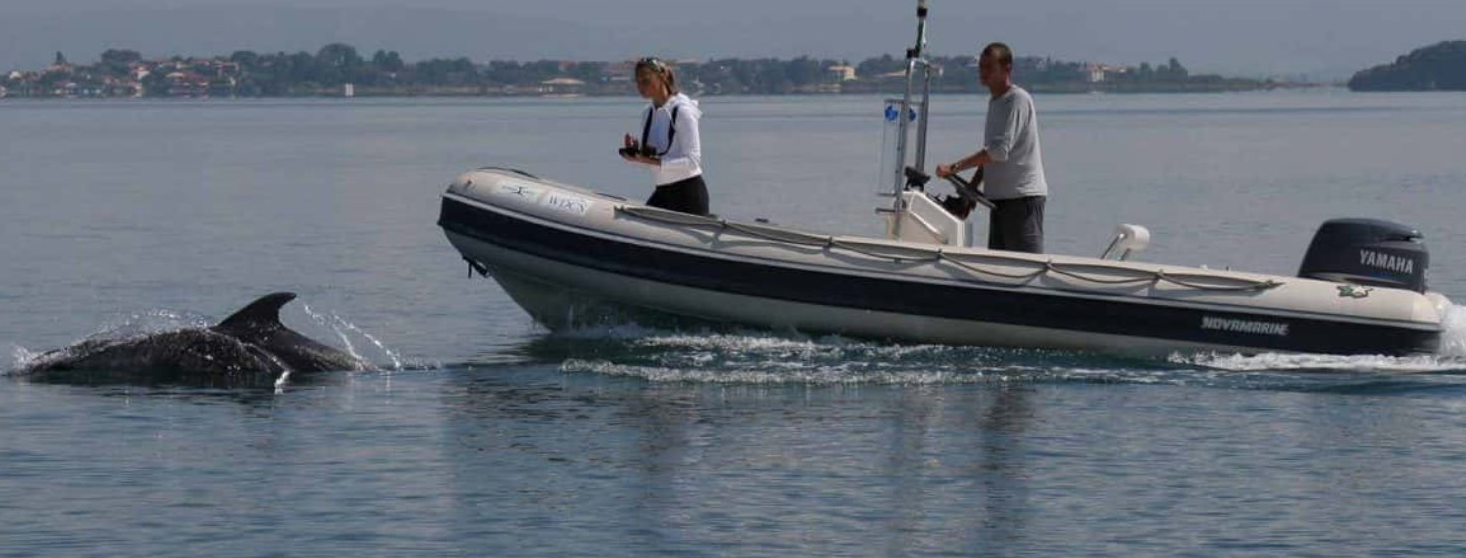 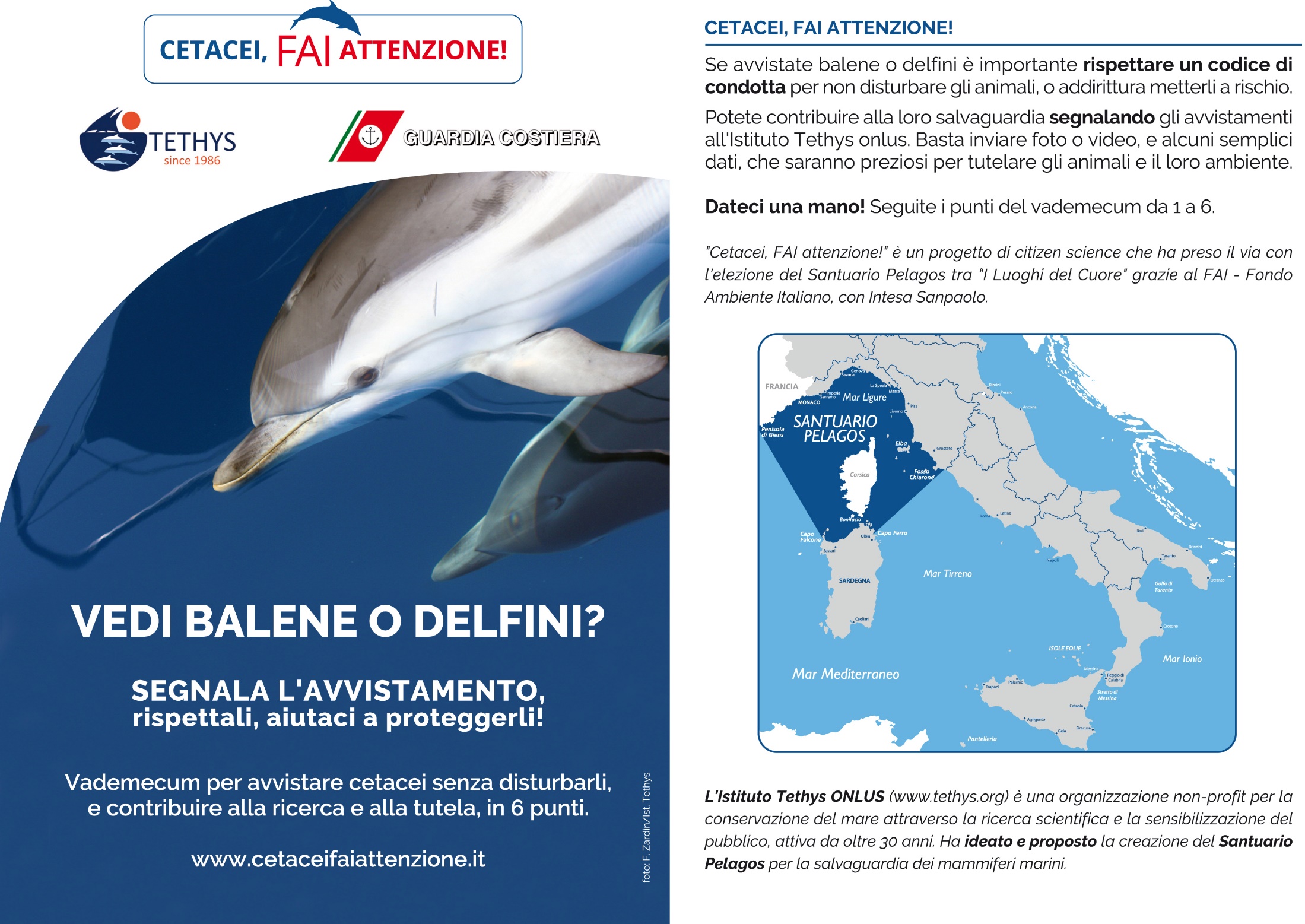 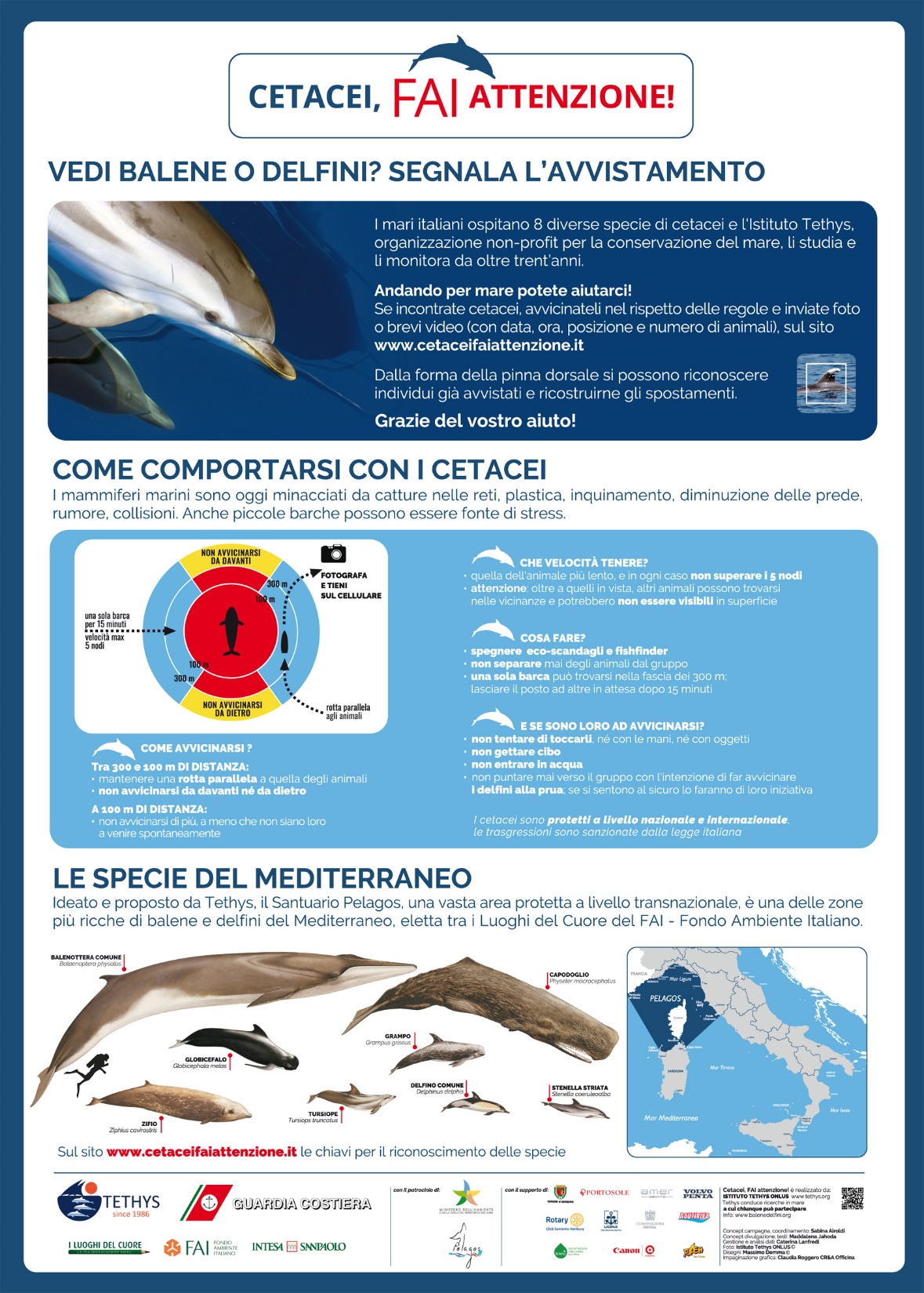 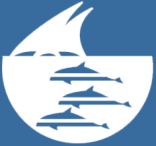 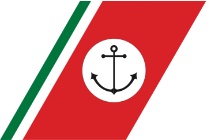 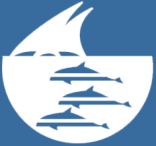 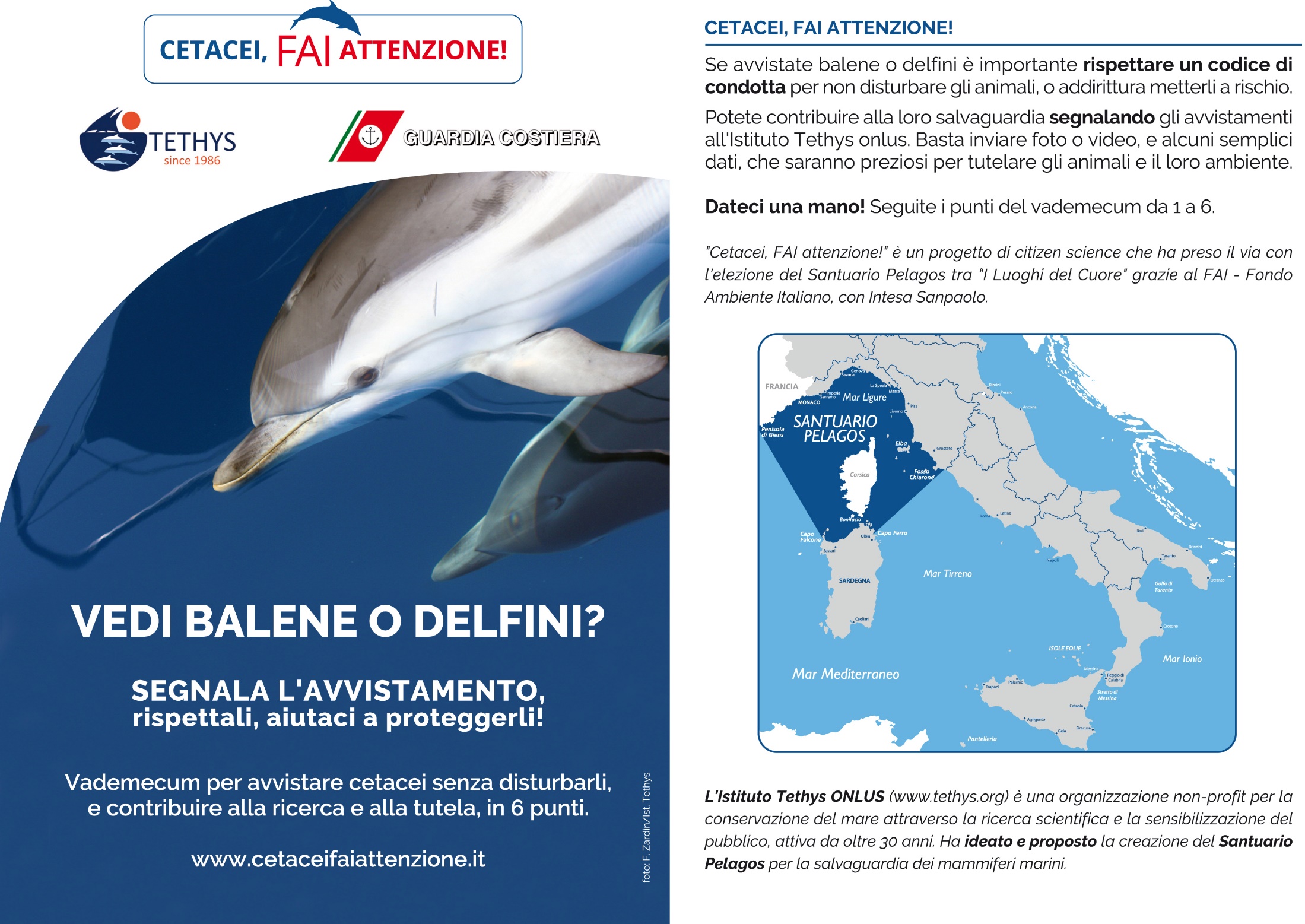 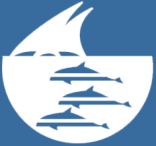 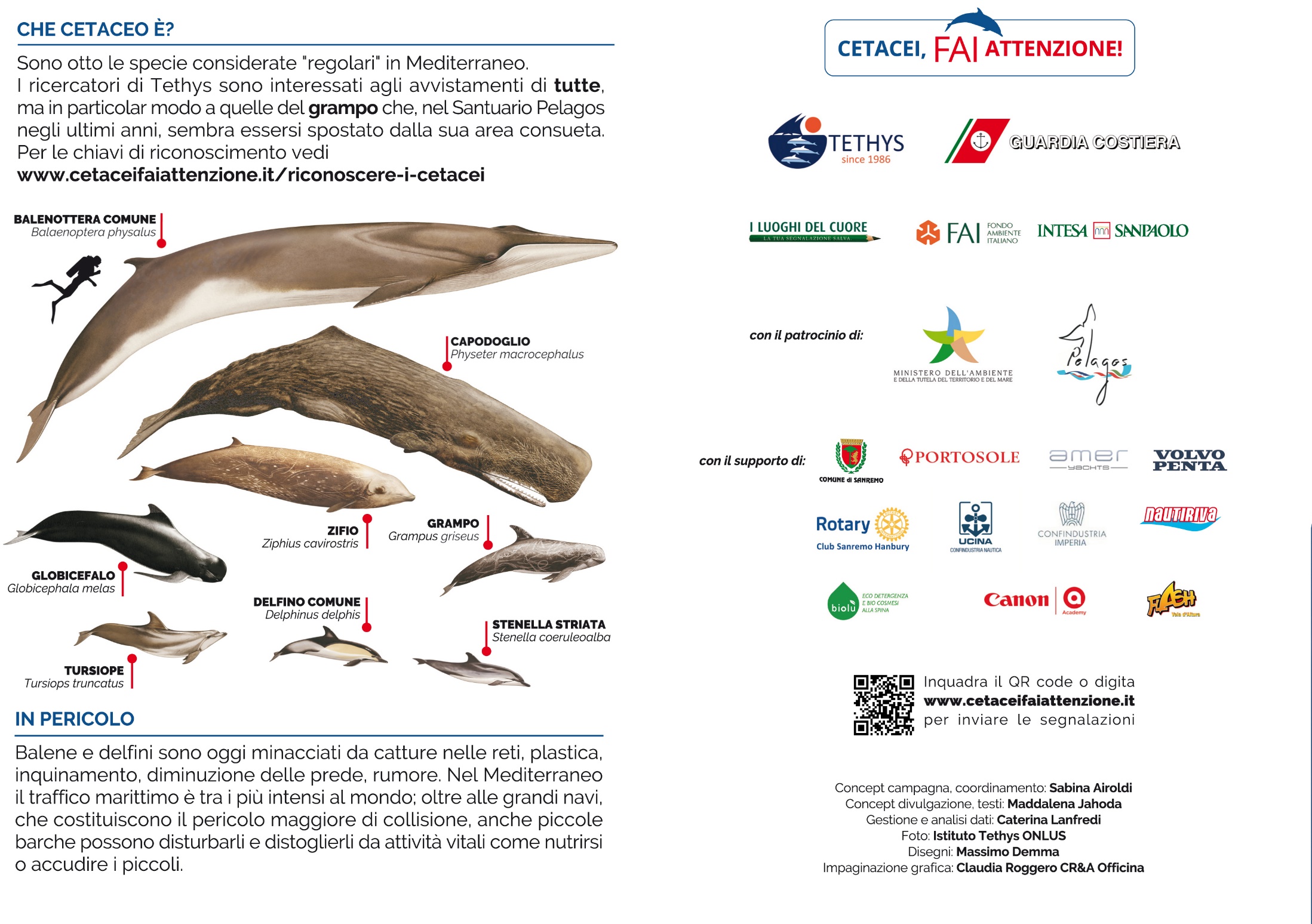 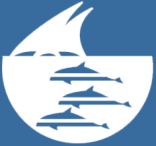 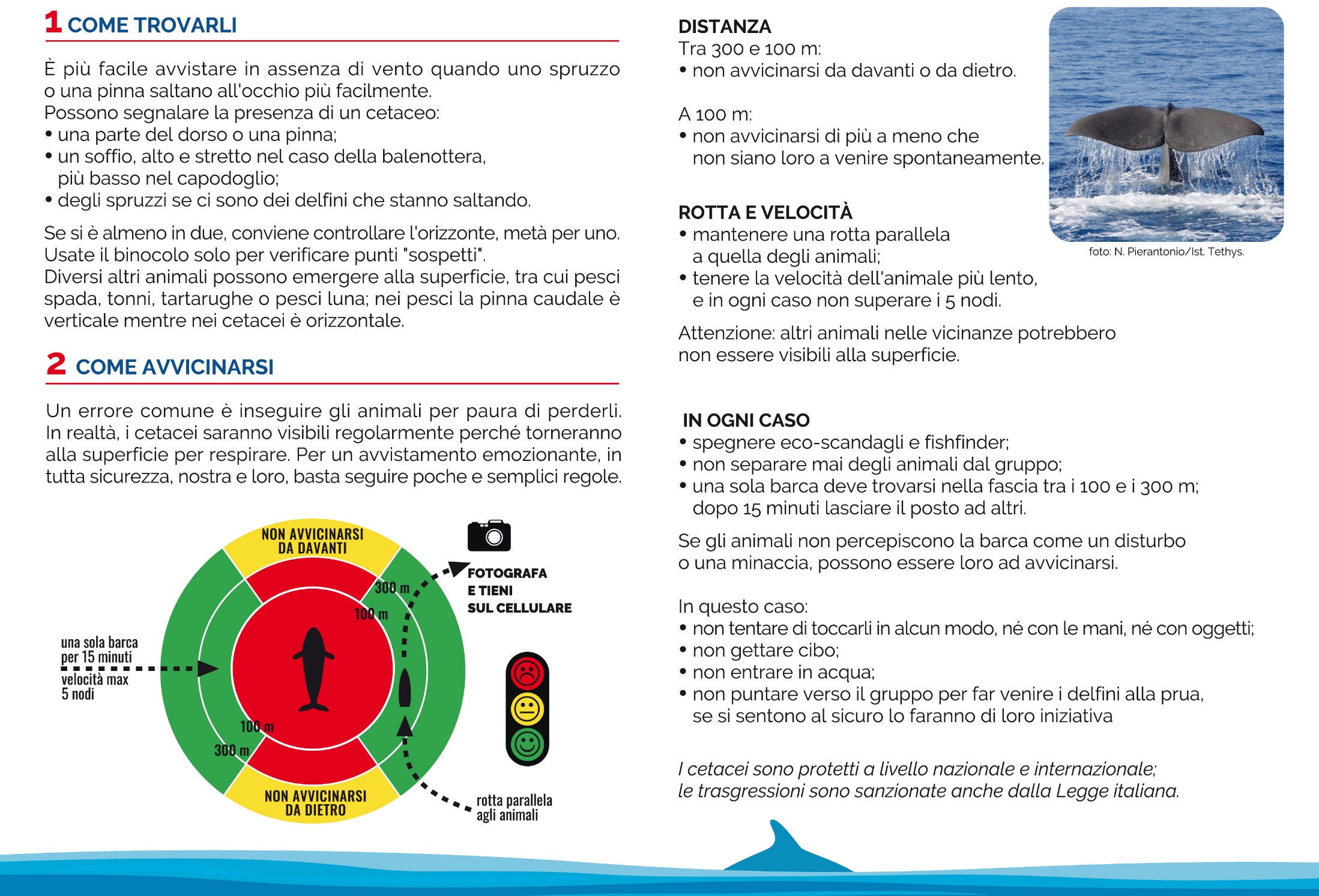 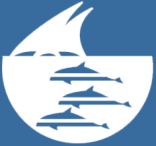 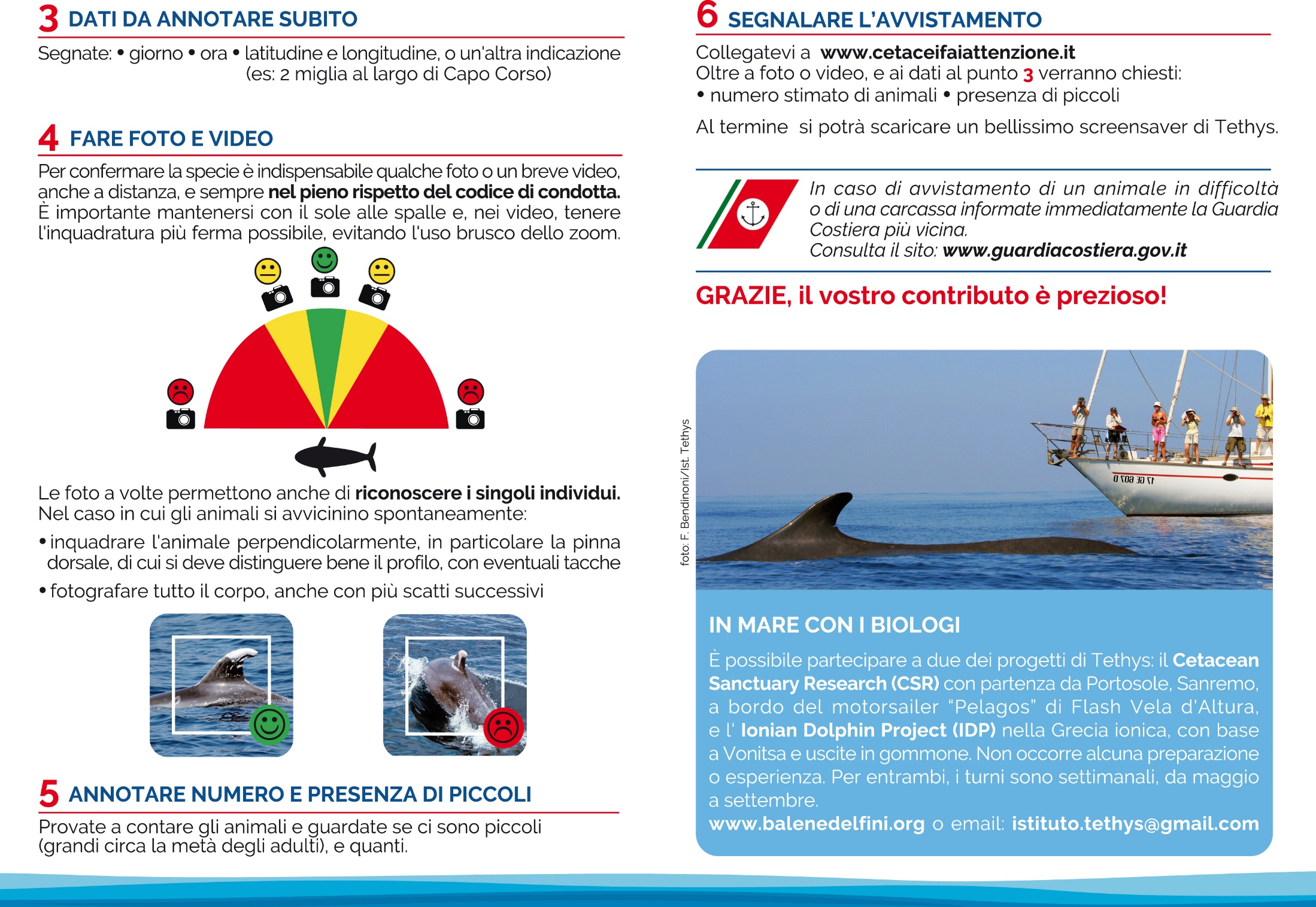 PATROCINI
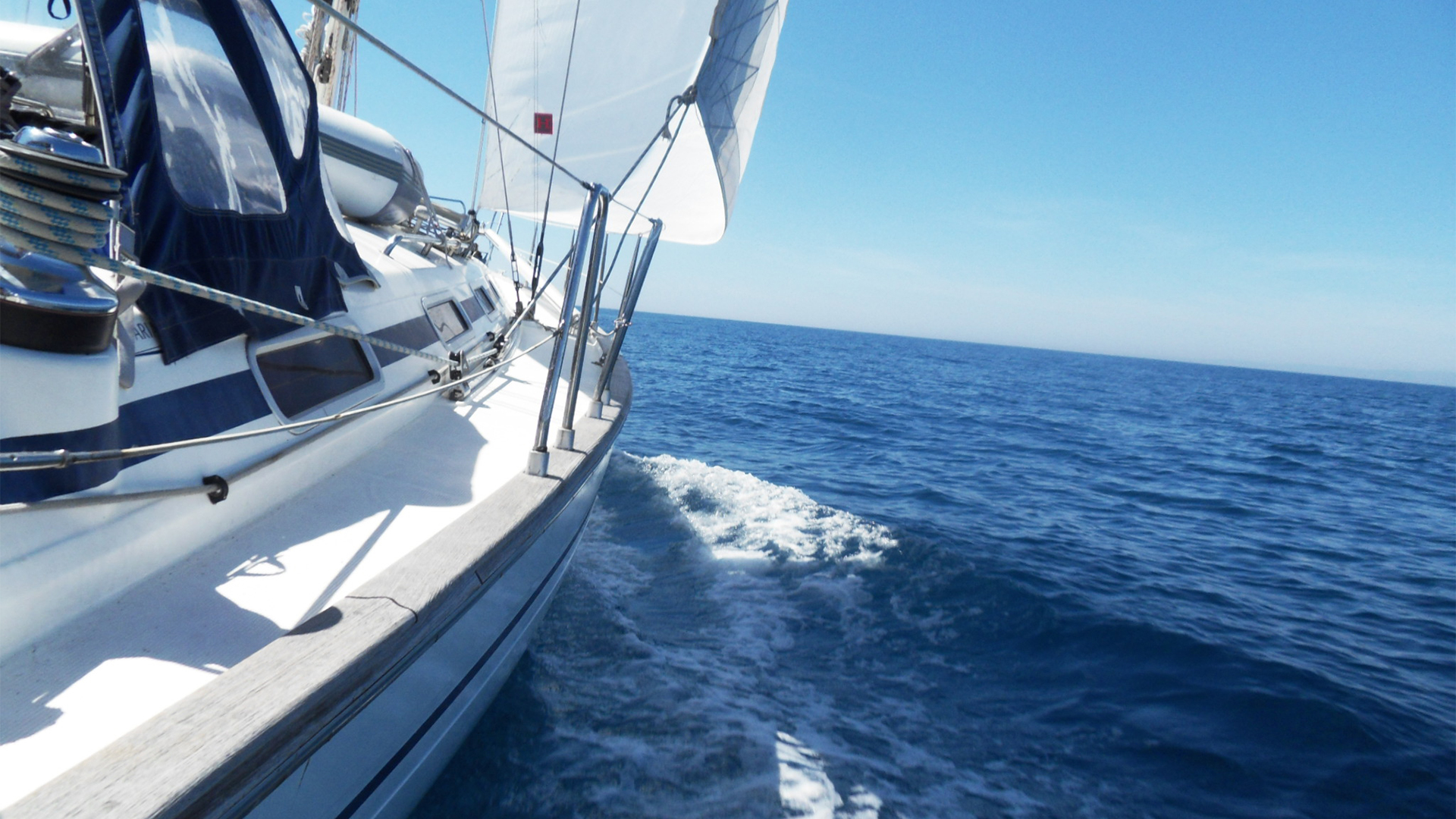 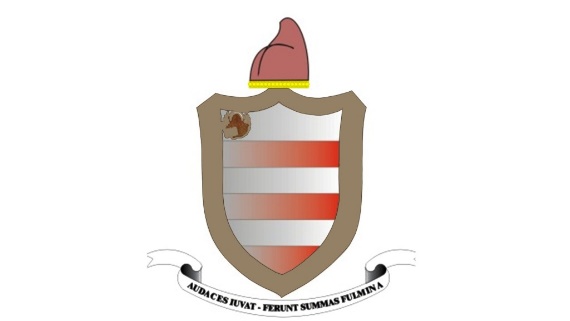 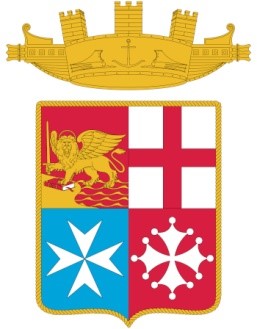 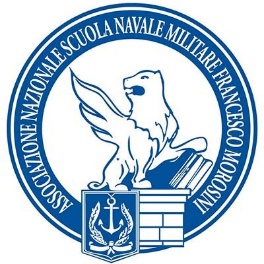 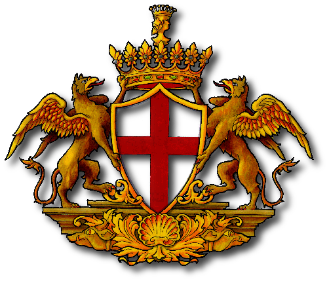 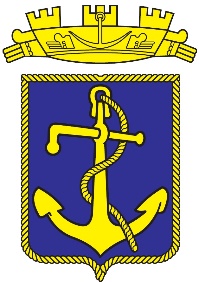 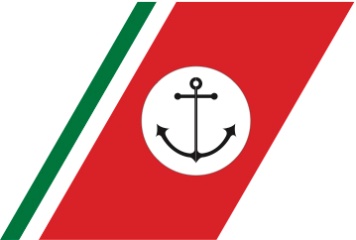 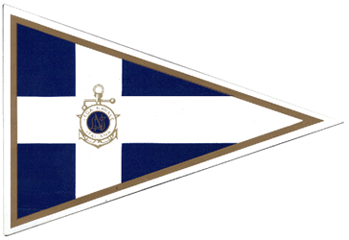 Assomorosini
M.M.I.
Ist. Nautico Venier
Comune di Genova
A.N.M.I
Guardia Costiera
Laga Navale Italiana
SPONSOR
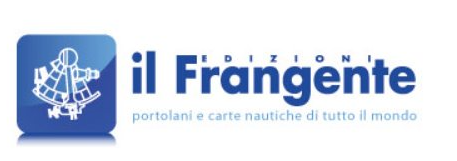 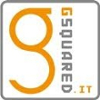 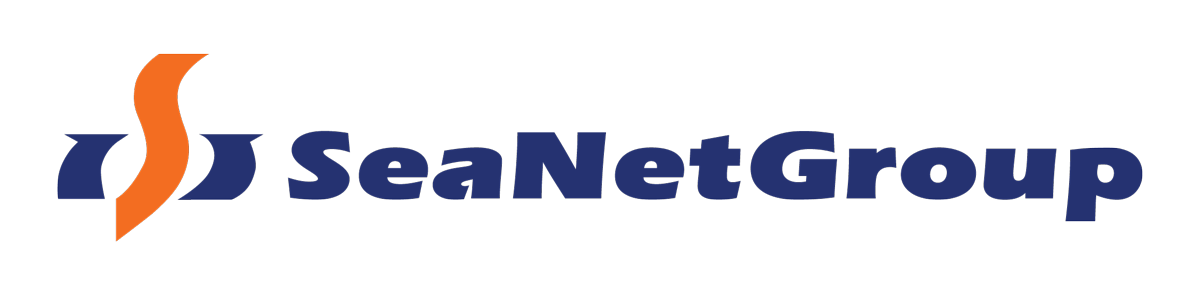 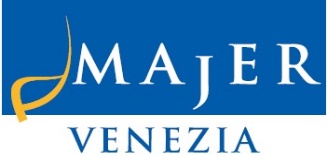 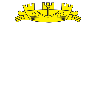 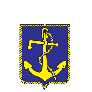 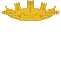 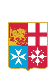 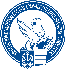 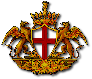 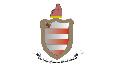 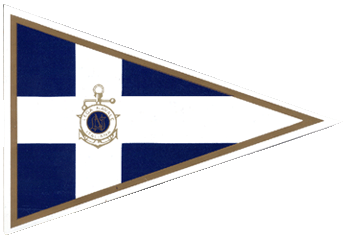 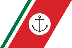 PARTECIPAZIONESe il nostro progetto ti ispira e …
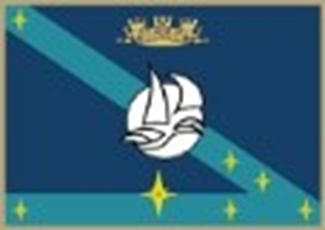 Vuoi navigare con noi
Vuoi sponsorizzare una o più tratte
Hai proposte in linea col progetto
… allora vai sul sito 
HYADES.IT 
e mandaci una e-mail usando la form.
ricorda: chi primo arriva meglio alloggia !
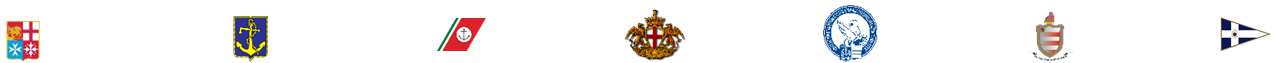 HYADES QUARANTA RUGGENTI
Plenis velis per Mare Nostrum
le 2000 miglia della vita
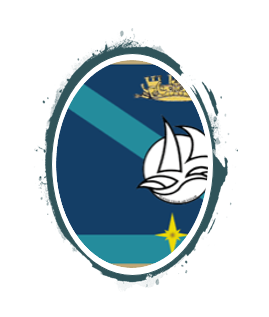 GRAZIE PER L’ATTENZIONE

Comitato Organizzatore
quarantaruggenti.org
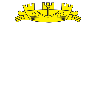 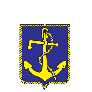 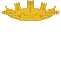 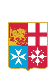 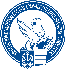 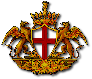 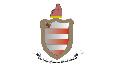 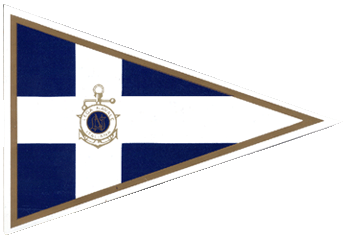 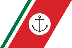 Roma – 30 Novembre 2019